Задачи на части
(арифметический способ решения)
5класс
Учитель математики 
ГОУ СОШ №1095 
Г. Москва
Никитина Л.А.
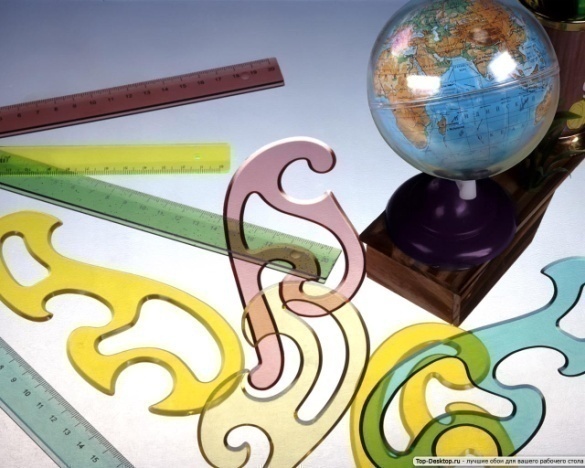 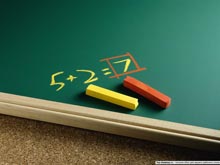 При решении задач   «на части» используется:   рисунок (1часть-отрезок);1часть - меньшая из неизвестных величин.
Задача 1
Для варенья из малины
 на 2 части ягод берут 
 3 части сахара.
 Сколько сахара следует взять на 6 кг ягод?
                 6 кг               
Ягоды ‖▬‖▬‖

Сахар  ‖▬‖▬‖▬‖
1) Сколько кг ягод приходится на 1 часть? 
 6 : 2  = 3 ( кг);
2) Сколько кг сахара надо взять на 3 такие же части?             
 3 ∙ 3 = 9 (кг) .
 Ответ : 9 кг сахара надо взять на 6 кг ягод.
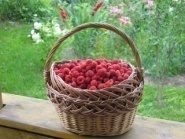 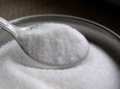 Задача 2
На двух полках стоит 120 книг– на первой полке в 3 раза больше, чем на второй полке. Сколько книг стоит на каждой полке?

                                                 

1-ая полка‖▬▬‖▬▬‖▬▬‖
                                                            
                                                                         120
2-ая полка ‖▬▬‖
1) Сколько частей составляют 120 книг?
 1 + 3 = 4 ( части) ;
2) Сколько книг приходится на 1 часть? (  Сколько книг на второй   полке?)
 120 : 4 = 30 ( книг) ;
3) Сколько  книг стоит на первой полке?
 30 ∙ 3 = 90 ( книг).
 Ответ: 90 книг - на первой полке и 30 книг – на второй полке.
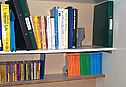 Задача 3
Ученик  купил тетрадей в клетку в 3 раза больше, чем тетрадей в линейку, причем их было на 18 больше, чем тетрадей в линейку. Сколько всего тетрадей купил ученик?       
                          



В линейку  ‖▬‖
                          ⁞
В клетку     ‖▬‖▬‖▬‖   

                            18
1)  Сколько частей приходится на 18 тетрадей?
 3 – 1 = 2 (части) ;
2)   Сколько тетрадей приходится на 1 часть?
18 : 2 = 9 ( тетрадей);
3) Сколько тетрадей купил ученик в клетку?
 9 ∙ 3 = 27 ( тетрадей).
4) Сколько всего тетрадей купил ученик?
  9 + 27 = 36 (тетрадей).
Ответ :  36 тетрадей  купил ученик.
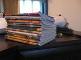 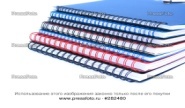 Задача 4*
Для компота взяли 6 частей    яблок, 5 частей груш  и 
     3 части слив. Оказалось, что груш и слив вместе взяли 2кг400г. Определите массу взятых яблок, массу всех фруктов.



Яблоки  ‖▬‖▬‖▬‖▬‖▬‖▬‖

Груши   ‖▬‖▬‖▬‖▬‖▬‖ 
                                              2кг400г
Сливы   ‖▬‖▬‖▬‖
1) Сколько всего частей составляют груши и сливы?
5 + 3 = 8 (частей);
2) Какова масса 1 части?
2400 : 8 = 300 (г);
3)  Сколько  весят яблоки?
300 ∙ 6 = 1800 (г);  
4) Сколько весят все фрукты?
2400 + 1800 = 4200 (г).
 Ответ: 1кг800г масса яблок; 4кг200г масса всех фруктов.
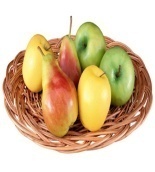 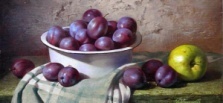 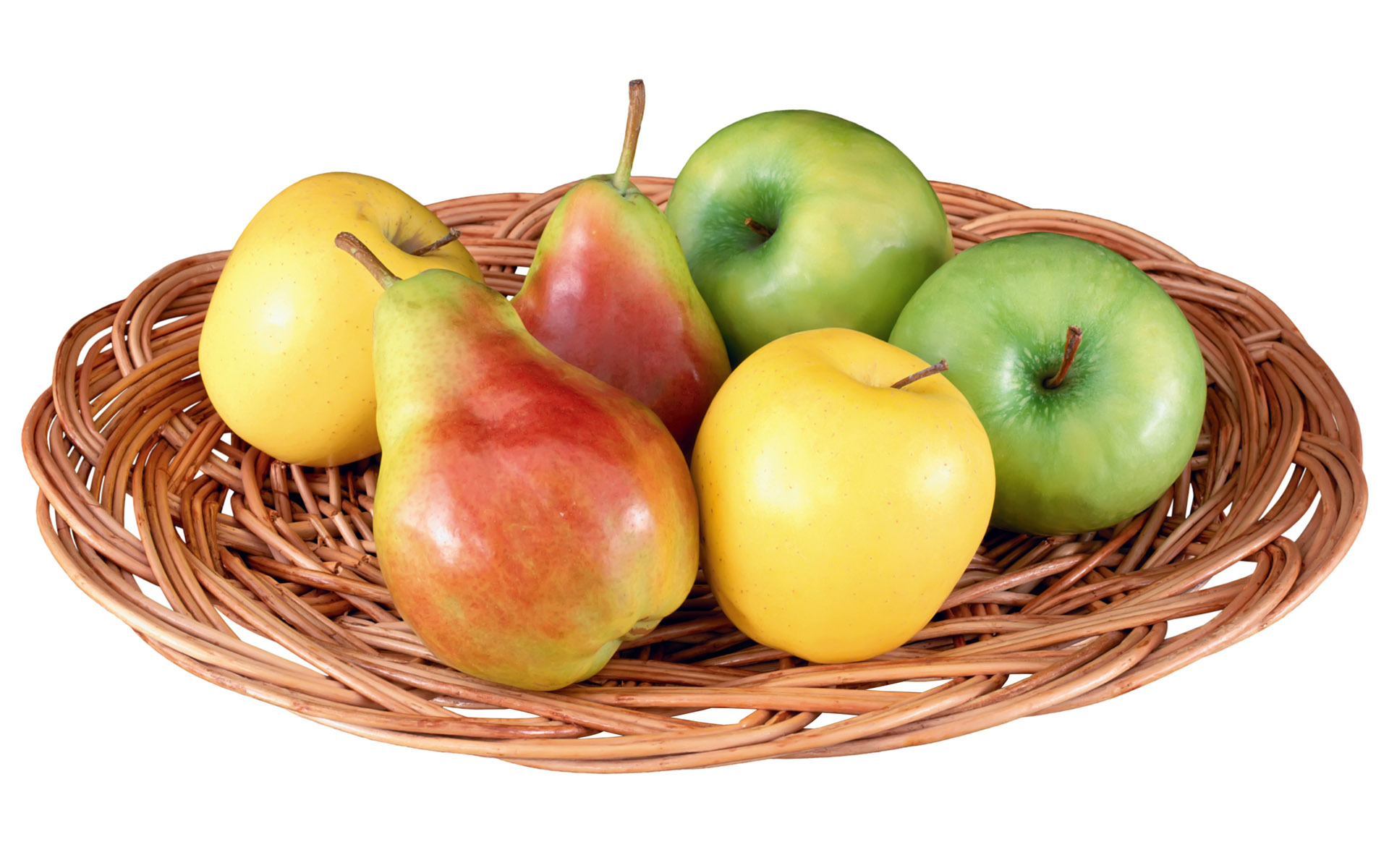 Задача 5*
( С. А. Рачинского)
Я провел год в деревне, в Москве и в дороге, и притом в Москве в 8 раз более времени, чем в дороге, а в деревне в 8 раз более, чем в Москве. Сколько дней провел я в дороге, в Москве и в деревне?
  
Деревня   ‖▬‖▬‖▬‖▬‖▬‖▬‖▬‖▬‖­ ­ ­ ­ ­ ­ ­ǁ▬ǁ
   
                                                                   64                   
                                                                                 
                                                                                                               365


Москва‖▬‖▬‖▬‖▬‖▬‖▬‖▬‖▬‖
                                        8                                                                                                                             
                                                                                

Дорога  ‖▬‖
1) Сколько всего частей?
64+8+1=73 (части);
2) Сколько дней приходится на одну часть? ( Сколько дней в дороге?)
365 : 73= 5 (дней);
3) Сколько дней  проведено в деревне?
 5 ∙64=320(дней);
4)  Сколько дней проведено в Москве?
 5 ∙ 8 = 40( дней).
Ответ: 320 дней в деревне,  40 дней в Москве, 5 дней в дороге.
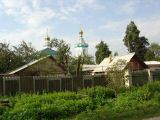 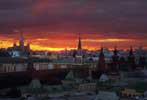 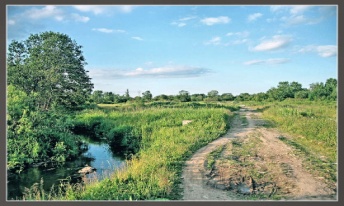 Трудность решения
в какой-то мере входит в само понятие задачи:
 там, где нет трудности,  
 нет и задачи.
(Д. Пойя)
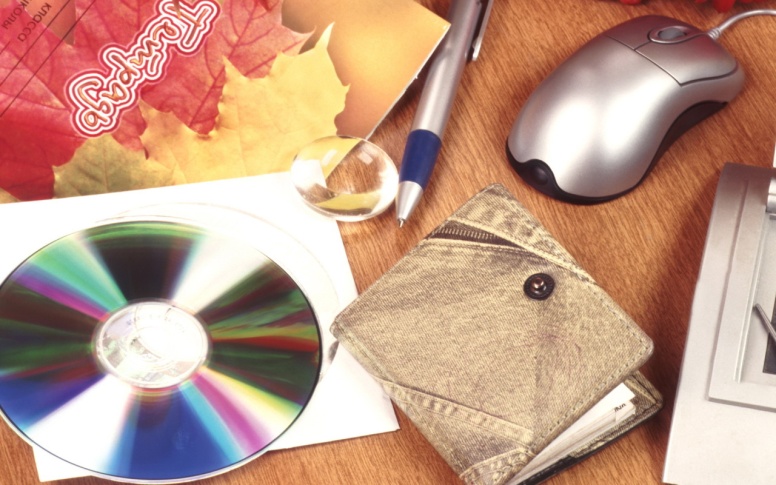 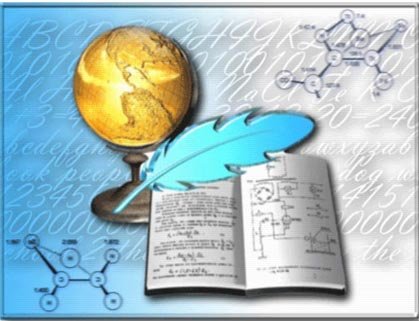